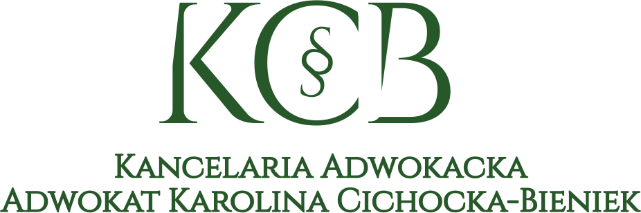 Pozew o alimenty i zmianę wysokości obowiązku alimentacyjnego wraz z omówieniem specyfiki postępowania dowodowego
Adw. Karolina Cichocka – Bieniek
kontakt@adwokat-cichocka.pl
Treść obowiązku alimentacyjnego:

Art. 128 k.r.o.

Obowiązek dostarczania środków utrzymania, a w miarę potrzeby środków wychowania (obowiązek alimentacyjny) obciąża krewnych w linii prostej oraz rodzeństwo.
kontakt@adwokat-cichocka.pl
Podstawa istnienia obowiązku alimentacyjnego:
 

„Obowiązek alimentacyjny wynika z pokrewieństwa albo więzów prawnych, z którymi ustawodawca wiąże jego istnienie”.

Teza III uchwały SN z dnia 16 grudnia 1987r., III CZP 91/86, OSN 1988, Nr 4, poz 42 – wytyczne SN z 1987r.w zakresie wykładni prawa i praktyki sądowej w sprawach o alimenty
kontakt@adwokat-cichocka.pl
Katalog podmiotów (na potrzeby wykładu):

Osoba uprawniona – dziecko (małoletnie lub pełnoletnie, ale niesamodzielne finansowo)
Osoba zobowiązana – krewny w linii prostej, rodzeństwo 


Art. 128 k.r.o.:

Obowiązek alimentacyjny obciąża krewnych w linii prostej oraz rodzeństwo.
kontakt@adwokat-cichocka.pl
Kolejność zobowiązanych do alimentacji – zgodnie z art. 129 k.r.o.:

Obowiązek alimentacyjny obciąża zstępnych przed wstępnymi – czyli najprościej w odniesieniu do małoletniego dziecka: rodziców, przed dziadkami, 

Obowiązek alimentacyjny obciąża wstępnych przed rodzeństwem – czyli np. dziadków dziecka przed rodzeństwem dziecka.
kontakt@adwokat-cichocka.pl
Art. 132 k.r.o.

Obowiązek alimentacyjny zobowiązanego w dalszej kolejności powstaje dopiero wtedy, gdy nie ma osoby zobowiązanej w bliższej kolejności albo gdy osoba ta nie jest w stanie uczynić zadość swemu obowiązkowi lub gdy uzyskanie od niej na czas potrzebnych uprawnionemu środków utrzymania jest niemożliwe lub połączone z nadmiernymi trudnościami.
kontakt@adwokat-cichocka.pl
Przepisy kreujące obowiązek alimentacyjny są normami bezwzględnie obowiązującymi. Zarówno obowiązek alimentacyjny, jak i odpowiadające mu prawo do świadczeń alimentacyjnych mają charakter ściśle osobisty.

Por. uzasadnienie uchwały SN z dnia 25 listopada 1975, III CZP 76/75, OSN 1976, Nr 10, poz. 207
kontakt@adwokat-cichocka.pl
Czyli m.in. :

Obowiązek alimentacyjny istnieje tylko między osobami wskazanymi w art. 128 k.r.o. i dalszych, 

Wierzytelności alimentacyjnej nie można umorzyć przez potrącenie – art. 505 k.c.,

Obowiązek alimentacyjny nie jest dziedziczny – art. 139 k.r.o. – ale wymagalne raty alimentacyjne wchodzą do spadku po zobowiązanym do alimentacji (art. 922 k.c.).
kontakt@adwokat-cichocka.pl
Konfiguracje pozwu dotyczącego obowiązku alimentacyjnego:

pozew o ustalenie wysokości obowiązku alimentacyjnego – samodzielny pozew, 

pozew o rozwód – rozwodzący się małżonkowie posiadają dziecko lub dzieci, a zatem roszczenie o alimenty na dziecko będzie elementem pozwu o rozwód, 

pozew o zmianę wysokości obowiązku alimentacyjnego – obejmuje zmianę poprzedniego orzeczenia o alimentach, czy to wyroku rozwodowego zawierającego punkt o roszczeniu alimentacyjnym, czy to samodzielnego wyroku dotyczącego wyłącznie obowiązku alimentacyjnego, jeżeli zaistnieją przesłanki z art. 138 k.r.o.,

pozew o ustalenie ojcostwa.
kontakt@adwokat-cichocka.pl
Strony postępowania:

przy pozwie dotyczącym zasądzenia alimentów – wariant solo:
	powód: małoletnie dziecko reprezentowane przez przedstawiciela ustawowego – rodzica, u którego dziecko stale przebywa. Pozwany – rodzic, u którego dziecko stale nie przebywa, 
powód: dorosłe dziecko, które nie jest jeszcze samodzielne finansowo. Pozwany – pozwanym może być każdy z rodziców,

przy pozwie dotyczącym zmiany wysokości alimentów:
powodem może być osoba uprawniona do alimentów (pozew o podwyższenie), jak i osoba zobowiązana do ich uiszczania (pozew o obniżenie),
pozwany – analogicznie, 

pozew rozwodowy wraz z roszczeniem o alimenty:
powód – rodzic, z którym po rozwodzie ma pozostać dziecko, 
pozwany – rodzic, który docelowo po rozwodzie będzie żyć w rozłączeniu z dzieckiem.
kontakt@adwokat-cichocka.pl
Pigułka z zakresu postępowania w przedmiocie alimentów:

strony – dziecko/rodzic (pozew o alimenty), rodzic/rodzic (rozwód), 

tryb – postępowanie procesowe, sporne – stosujemy ogólne przepisy k.p.c.,

właściwość rzeczowa i miejscowa Sądu – właściwość przemienna. Sąd Rejonowy co do zasady właściwy ze względu na miejsce zamieszkania osoby uprawnionej do alimentów – art. 16 k.p.c. i art. 32 k.p.c., w przypadku rozwodu – Sąd Okręgowy ostatniego wspólnego miejsca zamieszkania małżonków, 

pismo inicjujące postępowanie – pozew, 

konieczność wskazania wartości przedmiot sporu – suma świadczeń alimentacyjnych za okres 12 miesięcy – art. 22 k.p.c.,

suma zabezpieczenia co do wniosku o zabezpieczenie,
kontakt@adwokat-cichocka.pl
opłata od pozwu:

osoba uprawniona do świadczenia alimentacyjnego jest zwolniona od opłaty (art. 96 u.k.s.c.),

 osoba obowiązana – uiszcza opłatę od pozwu zgodnie z dyspozycją art. 13 u.k.s.c.,

wskazanie daty początkowej obowiązku alimentacyjnego – tylko w wariancie solo, w rozwodzie – zawsze od daty wyrokowania, 

forma orzeczenia kończącego postępowanie – wyrok (pamiętajmy o elementach wyroku z art. 325 k.p.c.).
kontakt@adwokat-cichocka.pl
O co wnosimy? W zależności od konfiguracji:


Pozew o alimenty – w przypadku pierwszego orzekania o alimentach:
 

„Wnoszę o zasądzenie od pozwanego A.B. (numer PESEL) na rzecz małoletniego X.Y. urodzonego w dniu ……….w ……….. (numer PESEL: ………………...) alimentów w kwocie po 1000 złotych miesięcznie, płatnych do rąk matki C.D. do dnia 10-tego każdego miesiąca z góry z ustawowymi odsetkami w przypadku uchybienia terminowi płatności którejkolwiek z rat, poczynając od dnia poczynając od dnia …………….”
kontakt@adwokat-cichocka.pl
Pozew o zmianę wysokości obowiązku alimentacyjnego:
 
Np. „Wnoszę o zmianę wyroku Sądu……, … Wydział ……. z dnia ……… r., sygn. akt: …….. w punkcie ……… poprzez zmianę (podwyższenie) od dnia … udziału A.B. (numer PESEL ...) w kosztach utrzymania małoletniego C.D. urodzonego w dniu ……….w ……… (numer PESEL …) z kwoty 800 zł  miesięcznie, do kwoty 1 200 zł miesięcznie, płatnych do rąk matki małoletniego E.F. do 10-tego dnia każdego miesiąca z góry, z ustawowymi odsetkami za opóźnienie w przypadku uchybienia terminowi płatności którejkolwiek z rat”.
 
Pozew o rozwód:
 
„Wnoszę o obciążenie obojga rodziców kosztami utrzymania małoletniego dziecka stron A.B. urodzonego w dniu …w…(numer PESEL:…..), ustalając udział ojca C.D. (numer PESEL …) w obowiązku ponoszenia tych kosztów na kwotę 1 500 zł  miesięcznie płatne do 10 – go dnia każdego miesiąca z góry do rąk matki małoletniego dziecka E.F. wraz ustawowymi odsetkami za opóźnienie w razie uchybienia terminowi płatności którejkolwiek z kwot”.
kontakt@adwokat-cichocka.pl
Ustalenie wysokości obowiązku alimentacyjnego:
 
Art. 135§1 i 2 k.r.o.
 
§ 1. Zakres świadczeń alimentacyjnych zależy od usprawiedliwionych potrzeb uprawnionego oraz od zarobkowych i majątkowych możliwości zobowiązanego.
 
§ 2. Wykonanie obowiązku alimentacyjnego względem dziecka, które nie jest jeszcze w stanie utrzymać się samodzielnie albo wobec osoby niepełnosprawnej może polegać w całości lub w części na osobistych staraniach o utrzymanie lub o wychowanie uprawnionego; w takim wypadku świadczenie alimentacyjne pozostałych zobowiązanych polega na pokrywaniu w całości lub w części kosztów utrzymania lub wychowania uprawnionego.
kontakt@adwokat-cichocka.pl
Czynniki istotne w procesie ustalania wysokości alimentów:

Wysokość usprawiedliwionych potrzeb uprawnionego (najogólniej: koszty jego utrzymania i wychowania), 

Możliwości majątkowe i zarobkowe zobowiązanego,

	Zakres osobistych starań każdego z rodziców w zakresie utrzymania i wychowania uprawnionego.
kontakt@adwokat-cichocka.pl
„Pojęcia usprawiedliwionych potrzeb nie można jednoznacznie zdefiniować, ponieważ nie ma jednego stałego kryterium odniesienia. Rodzaj i rozmiar tych potrzeb jest uzależniony od cech osoby uprawnionej oraz od splotu okoliczności natury społecznej i gospodarczej, w których osoba uprawniona się znajduje. Nie jest możliwe ustalenie katalogu usprawiedliwionych potrzeb podlegających zaspokojeniu w ramach obowiązku alimentacyjnego i odróżnienie ich od tych, które jako przejaw zbytku lub z innych przyczyn nie powinny być uwzględnione. W każdym razie zakres obowiązku alimentacyjnego wyznaczać będą poszczególne sytuacje uprawnionego i zobowiązanego, konkretne warunki społeczno-ekonomiczne oraz cele i funkcje obowiązku alimentacyjnego. Dopiero na tym tle będzie można określić potrzeby życiowe – materialne i intelektualne uprawnionego”.
 
Tak: uchwała SN z dnia 16 grudnia 1987 r., III CZP 91/86, LEX nr 3342
kontakt@adwokat-cichocka.pl
Przeznaczeniem środków utrzymania jest zapewnienie uprawnionemu mieszkania, ogrzewania, oświetlenia, wyżywienia, odzieży, a także opieki lekarskiej, lekarstw, pielęgnacji w chorobie (por. wyrok SN z dnia 19 maja 1975r., III CRN 55/75, OSN 1976, Nr 6, poz. 133)


Dostarczanie wszystkiego, co jest potrzebne do jego fizycznego i umysłowego rozwoju – tj. pielęgnacja, piecza, wykształcenie, przygotowanie do życia w społeczeństwa, rozwijanie zainteresowań kulturalnych i uzdolnień (por. uchwała SN z dnia 6 lutego 1969r., III CZP 129/68, OSN 1969, Nr 10, poz. 170)
kontakt@adwokat-cichocka.pl
Art. 133§1 k.r.o.

Rodzice obowiązani są do świadczeń alimentacyjnych względem dziecka, które nie jest jeszcze w stanie utrzymać się samodzielnie, chyba, że dochody z majątku dziecka wystarczają na pokrycie kosztów jego utrzymania i wychowania.
kontakt@adwokat-cichocka.pl
Zgodnie z poglądem Sądu Najwyższego wyrażonym w tezie IV wytycznych w zakresie wykładni prawa i praktyki sądowej w sprawach o alimenty, dzieci mają prawo do równej stopy życiowej z rodzicami (uchwała pełnego składu Izby Cywilnej i Administracyjnej z dnia 16 grudnia 1987r., III CZP 91/86).


„W literaturze przedmiotu i judykaturze zgodnie przyjmuje się, że zakres usprawiedliwionych potrzeb dziecka powinien być ustalony w ten sposób, aby w razie ich zaspokojenia stopa życiowa dziecka była taka sama jak stopa życiowa rodziców, gdyż poziom i jakość realizacji potrzeb dziecka zależą od możliwości zarobkowych i majątkowych rodziców, które także wyznaczają ich poziom życia”.
 
Tak: wyrok Sądu Okręgowego w Sieradzu z dnia 24 lipca 2013r., I Ca 256/13, LEX
kontakt@adwokat-cichocka.pl
Analogicznie:

postanowienie SO w Słupsku z 5.09.2013 r., IV Cz 515/13, LEX nr 1884310; 

uchwała SN z 7.06.1972 r., II CZP 42/72, OSNC 1973/1, poz. 4; 

uzasadnienie wyroku SR w Kamiennej Górze z 15.03.2017 r., III RC 105/16, LEX nr 2265793.
kontakt@adwokat-cichocka.pl
Art.  96 k.r.o.
 
§ 1.  Rodzice wychowują dziecko pozostające pod ich władzą rodzicielską i kierują nim. Obowiązani są troszczyć się o fizyczny i duchowy rozwój dziecka i przygotować je należycie do pracy dla dobra społeczeństwa odpowiednio do jego uzdolnień.
 
§ 2. Rodzice, którzy nie mają pełnej zdolności do czynności prawnych uczestniczą w sprawowaniu bieżącej pieczy nad osobą dziecka i w jego wychowaniu, chyba że sąd opiekuńczy ze względu na dobro dziecka postanowi inaczej.
kontakt@adwokat-cichocka.pl
Przykładowa lista wydatków na rzecz dziecka:

Wyżywienie (z zaznaczeniem ewentualnej potrzeby specjalnej diety, np. wykluczająca alergeny, bezglutenowa, tarczycowa, itd.), 
Odzież, 
Obuwie, 
Chemia gospodarcza, 
Kosmetyki, 
Leczenie i leki,
Czesne za szkołę (jeżeli dziecko chodzi do prywatnej placówki),
Rada rodziców, 
Składki klasowe, 
Ubezpieczenie szkolne, 
Wydatki związane z edukacją (zeszyty, plecak, itd.), 
Wycieczki szkolne, 
Zajęcia dodatkowe (z wyszczególnieniem rodzaju zajęć i ich kosztu),
kontakt@adwokat-cichocka.pl
14. Korepetycje
15. Karta miejska, 
16. Telefon, 
17. Wyjazdy wakacyjne/ferie,
18. Rozrywka, 
19. Udział w kosztach lokalu/domu:
czynsz najmu – jeżeli mamy do czynienia z najmem, 
czynsz do wspólnoty/spółdzielni mieszkaniowej – w przypadku mieszkania, 
prąd, 
woda – w przypadku domu, 
ogrzewanie – w przypadku domu, 
wywóz nieczystości płynnych – w przypadku domu niepodłączonego do kanalizacji,
wywóz śmieci – w przypadku domu, 
podatek od nieruchomości, 
Tv + Internet, 
20. Inne – indywidualne potrzeby dziecka (np. niania).
kontakt@adwokat-cichocka.pl
Leczenie specjalistyczne i rehabilitacja – orzecznictwo:

uzasadnienie wyroku SO w Olsztynie z 17.10.2018 r., VI RCa 273/18, LEX nr 2579714; 

wyrok SR w Słupcy z 11.12.2015 r., III RC 255/15, LEX nr 1980103; 

wyrok SR w Olkuszu z 2.10.2019 r., III RC 228/19, LEX nr 2741661;
 
uzasadnienie wyroku SO w Poznaniu z 15.04.2014 r., XV Ca 105/14, LEX nr 1892861; 

uzasadnienie wyroku SR w Lidzbarku Warmińskim z 28.05.2019 r., III RC 17/19, LEX nr 2680856.
kontakt@adwokat-cichocka.pl
Pozycje pomocne do ustalenia wysokości alimentów:
 
Kalkulator alimentów 

Programy do prowadzenia budżetu domowego – np. kontomierz.pl 

Kategorie wydatków na rachunku bankowym 



Pamiętajmy: 

Koszt utrzymania osoby dorosłej ≠ koszt utrzymania dziecka
kontakt@adwokat-cichocka.pl
Co nie wchodzi w koszty utrzymania dziecka? – przykłady:
 
Podatki płacone przez rodziców z tytułu umów cywilno – prawnych i umów o pracę,
 
Kredyt:

„Świadczenie alimentacyjne przeznaczone jest bowiem na bezpośrednie potrzeby osoby uprawnionej, do których nie zalicza się zobowiązań kredytowych osób zobowiązanych do alimentacji”

Tak: SO w Białymstoku w wyroku z dnia 15 maja 2013r., II Ca 280/13.
kontakt@adwokat-cichocka.pl
Inaczej: Sąd Apelacyjny w Krakowie, post. Z dnia 19 listopada 2012r., I Acz 1711/12
 „w realiach niniejszej sprawy w przypadku małoletnich dzieci stron w zakres ich usprawiedliwionych potrzeb wchodzą wydatki związane bezpośrednio z ich utrzymaniem, takie jak wydatki na wyżywienie, naukę, odzież, czy też środki higieniczne, ale także te związane z utrzymaniem miejsca zamieszkania, w którym ulokowane jest ich centrum interesów życiowych. Dopiero bowiem uwzględnienie wszystkich wydatków powiązanych z utrzymaniem małoletnich dzieci stron prowadzi do uzyskania miarodajnego określenia poziomu usprawiedliwionych potrzeb uprawnionych do świadczeń alimentacyjnych”.
„(…) Sąd Okręgowy trafnie zwrócił uwagę na znaczne wydatki ponoszone przez powódkę z tytułu regulowania opłat za gaz, energię elektryczną, wodę, śmieci, internet, telefony, ubezpieczenie domu i podatek, jak również te wynikające z konieczności spłacenia kredytu zaciągniętego wspólnie przez strony oraz za zgodą pozwanego, co powódka czyniła do (…)  roku. Te wydatki należy także potraktować jako zmierzające do zaspokojenia usprawiedliwionych potrzeb małoletnich dzieci stron, gdyż bez ich uregulowania niemożliwe byłoby zapewnienie im właściwych warunków mieszkaniowych.”
kontakt@adwokat-cichocka.pl
Leasingi pojazdów, sprzętów – w tym zakresie argumentacja jest analogiczna jak w przypadku kredytu. 

Czynsz najmu oraz stałe części czynszu do wspólnoty czy spółdzielni mieszkaniowej.


„Brak jest podstaw by uznać, że przypadające na małoletnie dziecko koszty utrzymania mieszkania to aż połowa całkowitych kosztów z tym związanych, bowiem większość z nich i tak musiałaby ponieść matka, gdyby mieszkała sama. Oznacza to, że w koszty utrzymania małoletniego  można wliczyć tylko te kwoty, o które wzrosły koszty utrzymania mieszkania w związku z zamieszkaniem w nim małoletniego”. 

Tak: postanowienie Sądu Apelacyjnego w Warszawie, z dnia 24 kwietnia 2013 r., VI Acz 844/13
kontakt@adwokat-cichocka.pl
„Brak jest podstaw do wliczania do obowiązku alimentacyjnego kosztów mieszkania i jego utrzymania. W kwocie alimentów należy uwzględnić niejako ryczałtowo koszty zużycia wody, prądu, gazu do gotowania i ogrzania wody użytkowej dla dzieci. Jednak koszt utrzymania i ogrzania mieszkania obciąża rodzica któremu powierzono wykonywanie władzy rodzicielskiej i zobowiązany jest zapewnić dla siebie takie mieszkanie, które umożliwia pobyt z nim dzieci”. 

Tak: wyrok Sądu Apelacyjnego w Krakowie z dnia 23 marca 2016 r., sygn. I ACa 1755/15
kontakt@adwokat-cichocka.pl
Przykładowe dowody na potwierdzenie usprawiedliwionych potrzeb małoletniego:

Wyżywienie:

Faktury VAT (ewentualnie paragon z potwierdzeniem transakcji (II CSK 299/07), paragon z NIP do 400 zł = faktura),
Historia rachunku bankowego, 
Zamówienia ze sklepów internetowych i restauracji, 
Potwierdzenia przelewów lub odcinki płatności na obiady szkolne – jeżeli dziecko z nich korzysta,
Dokumentacja medyczna, w tym wyniki badań – uzasadnienie szczególnego rodzaju diety, nietolerancji pokarmowych, itd. 
Np. wydruk diety od dietetyka, zaleceń żywieniowych – jeżeli dziecko wymaga specjalnego rodzaju diety ułożonej przez dietetyka,
kontakt@adwokat-cichocka.pl
2. Odzież, obuwie:

Faktury VAT (ewentualnie paragon z potwierdzeniem transakcji), 
Potwierdzenia płatności kartą jeżeli nie mamy FV, 
Historia rachunku bankowego, 
Potwierdzenia zamówień ze sklepów internetowych wraz potwierdzeniami przelewów,
kontakt@adwokat-cichocka.pl
3. Chemia gospodarcza i kosmetyki:

Faktury VAT (ewentualnie paragon z potwierdzeniem transakcji), 
Potwierdzenia płatności kartą jeżeli nie mamy FV, 
Historia rachunku bankowego, 
Potwierdzenia zamówień ze sklepów internetowych wraz potwierdzeniami przelewów, 
Dokumentacja medyczna w tym wyniki badań – w przypadku problemów skórnych, np. trądzik, alergie skórne (konieczność kupowania np. proszków do prania dla alergików, które są nieco droższe, m.in. Lovela, itd.)
Recepty na kosmetyki apteczne – ksero, wydruk z IKP (Internetowe Konto Pacjenta) lub wydruk ze strony placówki medycznej, w której mamy abonament,
kontakt@adwokat-cichocka.pl
4. Leczenie i leki:

Dokumentacja medyczna w tym wyniki badań,
Zaświadczenia lekarskie, od stomatologa, ortodonty,
Recepty na leki – ksero, wydruk z IKP (Internetowe Konto Pacjenta) lub wydruk ze strony placówki medycznej, w której mamy abonament,
Faktury VAT, 
Historia rachunku bankowego,
Zamówienia z aptek internetowych wraz z potwierdzeniem płatności kartą,
Umowa na abonament medyczny wraz z fv lub potwierdzeniem płatności za pakiet,
kontakt@adwokat-cichocka.pl
5. Czesne za szkołę (jeżeli dziecko chodzi do prywatnej placówki):
Umowa z placówką edukacyjną, 
Harmonogram płatności, 
Potwierdzenie przelewu, 
Potwierdzenie wpłaty,
Faktury VAT, 
6. Rada rodziców, składki klasowe, ubezpieczenie szkolne, wycieczki szkolne:
Potwierdzenia przelewów, 
Potwierdzenia płatności,  
7. Inne wydatki związane z edukacją (zeszyty, plecak, itd.), karta miejska, telefon:
Faktury VAT (ewentualnie paragon z potwierdzeniem transakcji), 
Potwierdzenia płatności kartą jeżeli nie mamy FV, 
Historia rachunku bankowego, 
Potwierdzenia zamówień ze sklepów internetowych wraz potwierdzeniami przelewów,
kontakt@adwokat-cichocka.pl
8. Zajęcia dodatkowe i korepetycje:

Umowa – np. basen, treningi tenisa, 
Faktury VAT – czy to opłata za zajęcia, ale też np. zakup sprzętu, obuwia i odzieży sportowej, opłat za wpisowe na zawody, składek członkowskich w klubach, 
Potwierdzenia przelewów, 
Historia rachunku bankowego, 
Oświadczenia pisemne,

9. Wyjazdy wakacyjne/ferie:

Umowy z biurem podróży, 
Potwierdzenie zamówienia noclegu np. z platformy booking, 
Bilety, 
Faktury – koszt wyjazdu, atrakcji, itd., wypożyczenie sprzętu, usługi instruktora, np. jazdy na nartach, 
Potwierdzenia przelewów i transakcji, 
Historia rachunku bankowego,
kontakt@adwokat-cichocka.pl
10. Udział w kosztach lokalu/domu:

Informacja ze wspólnoty mieszkaniowej, spółdzielni mieszkaniowej o wysokości czynszu na dany rok,
Informacja z gminy o wysokości rocznego podatku od nieruchomości,  
Umowa najmu, 
Faktury VAT – prąd, TV, Internet, w domkach – gaz, woda, wywóz nieczystości, itd., 
Potwierdzenia przelewów, płatności, 
Historia rachunku bankowego, 

11. Świadkowie, 

12. Przesłuchanie stron.
kontakt@adwokat-cichocka.pl
Pomocniczo:

wydruki tabelek przygotowanych przez strony, 
wydruki kalkulatorów alimentów, 
wydruki programów do prowadzenia budżetu domowego. 
 
Świadek -> tak!
Biegły -> nie! 

Jest rzeczą niedopuszczalną, by sąd orzekający przerzucał rozstrzygnięcie sprawy na osoby trzecie, powołane formalnie w charakterze biegłych. Trudno jest znaleźć kryterium, które mogłoby być decydujące do uznania, kto reprezentuje właściwy zasób wiadomości specjalnych dla oceny wysokości potrzeb i możliwości materialnych innych osób. Biegły nie jest wyręczycielem, lecz pomocnikiem Sądu. 
 
Tak: postanowienie SN z dnia 29 listopada 1949r., WaC 167/49, NP. 1951, nr 2, str. 62
kontakt@adwokat-cichocka.pl
Art. 2351 k.p.c.
 
We wniosku o przeprowadzenie dowodu strona jest obowiązana oznaczyć dowód w sposób umożliwiający przeprowadzenie go oraz wyszczególnić fakty, które mają zostać wykazane tym dowodem.
kontakt@adwokat-cichocka.pl
Art. 1281 k.p.c. (nowelizacja wynikająca z ustawy z 9.03.2023r.)

Pismo wnoszone przez stronę zastępowaną przez adwokata, radcę prawnego, rzecznika patentowego lub Prokuratorię Generalną Rzeczypospolitej Polskiej powinno zawierać wyraźnie wyodrębnione oświadczenia, twierdzenia oraz wnioski, w tym wnioski dowodowe. Jeżeli pismo zawiera uzasadnienie, wnioski dowodowe, zgłoszone tylko w tym uzasadnieniu, nie wywołują skutków, jakie ustawa wiąże ze zgłoszeniem ich przez stronę.

Celem tego przepisu jest przede wszystkim zmobilizowanie zawodowych pełnomocników do konstruowania pism procesowych w sposób zwięzły i przejrzysty. Nierzadko zdarza się bowiem w praktyce, że wnioski dowodowe zgłaszane są jedynie w uzasadnieniu, nieraz bardzo obszernym, przez co mogą zostać przeoczone.
 
Tak: Uzasadnienie projektu przygotowanego przez Ministerstwo Sprawiedliwości.
kontakt@adwokat-cichocka.pl
Możliwości majątkowe i zarobkowe zobowiązanego

Pamiętajmy! 

Analizujemy możliwości zarobkowe i majątkowe obojga rodziców!
kontakt@adwokat-cichocka.pl
„Przez ustawowe określenie „możliwości zarobkowe i majątkowe” rozumieć należy nie tylko zarobki i dochody rzeczywiście uzyskiwane ze swojego majątku lecz te zarobki i te dochody, które osoba zobowiązana może i powinna uzyskiwać przy dołożeniu należytej staranności i przestrzeganiu zasad prawidłowej gospodarki oraz stosownie do swoich sił umysłowych i fizycznych.

Możliwości zarobkowe zobowiązanego nie mogą być zawsze utożsamiane z faktycznie osiąganymi zarobkami. W przypadkach uzasadnionych obejmują one także wysokość zarobków, które zobowiązany jest w stanie uzyskać, lecz nie osiąga ich z przyczyn nie zasługujących na usprawiedliwienie. Chodzi tu o przypadki, w których osoba zobowiązana nie wykonuje wyuczonego i dobrze wynagradzanego zawodu, pracuje w niepełnym wymiarze godzin, bądź też pracuje dorywczo”.
Tak: uzasadnienie uchwały SN z dnia 16 grudnia 1987r., III CZP 91/86, LEX nr 3342
kontakt@adwokat-cichocka.pl
„Osoba, na której ciąży ustawowy obowiązek alimentacyjny, a zwłaszcza obowiązek alimentacyjny względem swych nieletnich dzieci, powinna w celu zaspokojenia usprawiedliwionych potrzeb uprawnionego dążyć do pełnego i właściwego wykorzystania swych sił, kwalifikacji i zdolności zarobkowej, jeśli istnieją ku temu realne możliwości. Zakres zatem obowiązku alimentacyjnego może i powinien być większy od wynikającego z faktycznych zarobków i dochodów zobowiązanego, jeżeli przy pełnym i właściwym wykorzystaniu jego sił, zarobki i dochody byłyby większe, a istniejące warunki społeczno – gospodarcze i ważne przyczyny takiemu wykorzystaniu nie stoją na przeszkodzie”.
 
Tak: orzeczenie SN z dnia 9 stycznia 1959r., III CR 212/58, LEX nr 115702
kontakt@adwokat-cichocka.pl
„(…) zakres obowiązku alimentacyjnego zależy nie od osiąganych przez zobowiązanego dochodów lecz od jego zarobkowych i majątkowych możliwości. Uchylenie się przeto przez zobowiązanego do alimentacji od podjęcia pracy w ogóle lub od podjęcia pracy lepiej płatnej, ale wymagającej większego wysiłku, nie zwalnia go – zwłaszcza gdy chodzi o obowiązek alimentacyjny wobec dziecka – od łożenia na utrzymanie i wychowanie dziecka w granicach zarobków możliwych do osiągnięcia”.
 
Tak: uchwała SN z dnia 9 czerwca 1976r., III CZP 46/75, LEX nr 1966
kontakt@adwokat-cichocka.pl
Dowody (basic) dla wykazania możliwości majątkowych i zarobkowych rodzica, w którym dziecko stale przebywa:

PIT za zeszły rok lub za kilka ostatnich lat,

Umowa o pracę, zlecenie, dzieło, kontrakty B2B,

Zaświadczenie o zarobkach od pracodawcy za ostatnie miesiące brutto/netto (wynagrodzenie zasadnicze, premie, w tym premie specjalne, dodatek stażowy, za wysługę lat),

Księga przychodów i rozchodów, 

Historia rachunku/rachunków bankowych.
kontakt@adwokat-cichocka.pl
Co jeszcze możemy wykorzystać?
Dokumentacja medyczna – jeżeli nasz klient ma problemy zdrowotne wpływające na jego zdolności zarobkowania, 
Orzeczenie o niepełnosprawności, 
Decyzje z ZUS o korzystaniu ze świadczeń, np. zasiłki, itd. 
Umowa kredytu/pożyczki, 
Harmonogram spłaty kredytu/pożyczki, 
Potwierdzenia przelewów na kilka ostatnich rat,
kontakt@adwokat-cichocka.pl
7. Umowa leasingu + potwierdzenia przelewów na kilka ostatnich rat,
8. Informacja o egzekucjach komorniczych – dokumentacja, 
9. Umowy zakupu sprzętów na raty jeżeli są jeszcze płacone + potwierdzenia przelewów na kilka ostatnich rat, 
9. Wydruk z BIK, 
10. Wydruki ksiąg wieczystych nieruchomości,
11. Inne – np. dowód rejestracyjny pojazdu, pisemne oświadczenia osób trzecich o udzieleniu pomocy finansowej, itd.,
12. Zeznania świadków,
13. Przesłuchanie stron.
kontakt@adwokat-cichocka.pl
Przykładowa lista kosztów utrzymania rodzica (wiodącego):
Wyżywienie (z zaznaczeniem ewentualnej potrzeby specjalnej diety, np. wykluczająca alergeny, bezglutenowa, tarczycowa, itd.), 
Odzież (+ odzież robocza), 
Obuwie (+obuwie robocze), 
Chemia gospodarcza, 
Kosmetyki, 
Leczenie i leki,
Czesne za studia, kursy (jeżeli rodzic aktualnie się kształci),
Ubezpieczenie,
Telefon, 
Wyjazdy,
Rozrywka, 
Udział w kosztach lokalu/domu,
Rata kredytu/pożyczki,
Leasing,
Paliwo/karta miejska,
Inne – indywidualne potrzeby rodzica.
kontakt@adwokat-cichocka.pl
Przykładowe dowody dla wykazania możliwości majątkowych i zarobkowych rodzica zobowiązanego do uiszczania alimentów:

PIT za zeszły rok lub za kilka ostatnich lat – jeśli nim dysponujemy,
Umowa o pracę, zlecenie, dzieło, kontrakt B2B,
Dyplomy ukończenia studiów, 
Wydruk z Linkedin, 
Wydruki z CEIDG lub KRS – jeżeli rodzic prowadzi działalność gospodarczą, posiada udziały w spółce,
Lista znanych nam nieruchomości + wydruk KW (jeżeli znamy numer), 
Lista znanych nam rachunków bankowych – pamiętajmy chociażby o wskazaniu tego, z którego drugi rodzic lub dziecko otrzymywało dotychczas przelewy, 
Lista pojazdów mechanicznych i innych wartościowych przedmiotów, o których mamy wiedzę.
kontakt@adwokat-cichocka.pl
Przykładowe zobowiązania:
 
zobowiązanie pozwanego do przedłożenia do akt sprawy następujących dokumentów:
 
PIT za określone lata, 
aktualnej umowy o pracę, zlecenie, itd., 
zaświadczenia o zarobkach netto i brutto ze wszystkimi dodatkami (w tym dodatkami stażowymi), premiami, nagrodami uznaniowymi i godzinami nadliczbowymi za okres ostatnich sześciu miesięcy,
kontakt@adwokat-cichocka.pl
historii wszystkich rachunków bankowych, oszczędnościowych, inwestycyjnych, walutowych, lokat terminowych, kart kredytowych posiadanych przez pozwanego za dany okres,
informacji, czy pozwany posiada kryptowaluty, udziały, akcje i obligacje wraz z ich wykazem i wskazaniem ich wartości,
informacji czy w danym okresie pozwanemu zostały wypłacone dywidendy i w jakiej wysokości, 
wykazu wszystkich nieruchomości stanowiących przedmiot własności lub współwłasności pozwanego wraz ze wskazaniem numerów ksiąg wieczystych,
wykazu oraz kopii dowodów rejestracyjnych wszystkich pojazdów mechanicznych stanowiących własność pozwanego,
wykazu wartościowych rzeczy ruchomych,
kontakt@adwokat-cichocka.pl
2. zobowiązanie za pośrednictwem Sądu, tj. wniosek o zwrócenie się przez Sąd do:
 
zwrócenie się przez Sąd, bądź zobowiązanie pozwanego o zwrócenie się za pośrednictwem banku, w którym pozwany posiada rachunek bankowy do Krajowej Izby Rozliczeniowej (ul. Pileckiego 65, 02 – 781 Warszawa) o wskazanie, w jakich bankach lub SKOK pozwany posiada, posiadał lub był współposiadaczem rachunków bankowych, subkont lub innych produktów bankowych, jak również jakich rachunków bankowych, subkont lub innych produktów bankowych pozwany był użytkownikiem lub pełnomocnikiem w konkretnym okresie, a następnie, po uzyskaniu odpowiedzi, wnoszę o zwrócenie się przez Sąd do wskazanych przez KIR instytucji finansowych o przedłożenie do akt sprawy dokumentów w postaci historii transakcji za wskazany okres, z wyszczególnieniem sald potransakcyjnych oraz danych rachunków, z których i na które dokonywane były transakcje (numerów oraz danych posiadaczy i współposiadaczy rachunków),
kontakt@adwokat-cichocka.pl
zwrócenie się przez Sąd do właściwego Urzędu Skarbowego i zobowiązanie do nadesłania rozliczeń podatkowych za wskazane lata, 

zwrócenie się przez Sąd do pracodawcy pozwanego i zobowiązanie pracodawcy do wskazania numeru rachunku bankowego pozwanego, na który pracodawca przelewa uzyskiwane przez niego wynagrodzenia,
 
zwrócenie się przez Sąd do spółki, w której pozwany posiada udziały lub jest członkiem zarządu i zobowiązanie Spółki do wskazania wysokości dywidendy wypłaconej w określonych ściśle latach lub wysokości wynagrodzenia za sprawowanie funkcji członka zarządu.
kontakt@adwokat-cichocka.pl
Art. 187§2 punkt 4 k.p.c.
 
Pozew może zawierać wnioski o zabezpieczenie powództwa, nadanie wyrokowi rygoru natychmiastowej wykonalności i przeprowadzenie rozprawy w nieobecności powoda oraz wnioski służące do przygotowania rozprawy, a w szczególności wnioski o: zażądanie dowodów znajdujących się w sądach, urzędach lub u osób trzecich, wraz z uprawdopodobnieniem, że strona sama nie może ich uzyskać.
kontakt@adwokat-cichocka.pl
Problematyka karty podatkowej! 

Zabawa w detektywa 😊 -> media społecznościowe
Wydruki:
Facebook – np. zdjęcia z zagranicznych wakacji, odzież i gadżety marek luksusowych, 
Instagram,
OLX – oferty sprzedaży domu, mieszkania, samochodu, itd.

Świadkowie!
kontakt@adwokat-cichocka.pl
Art. 135§2 k.r.o.
 
Wykonanie obowiązku alimentacyjnego względem dziecka, które nie jest jeszcze w stanie utrzymać się samodzielnie albo wobec osoby niepełnosprawnej może polegać w całości lub w części na osobistych staraniach o utrzymanie lub o wychowanie uprawnionego; w takim wypadku świadczenie alimentacyjne pozostałych zobowiązanych polega na pokrywaniu w całości lub w części kosztów utrzymania lub wychowania uprawnionego.
kontakt@adwokat-cichocka.pl
Osobiste starania – przykładowe dowody:
opinia z placówki edukacyjnej – obecność na zebraniach, kontakt rodzica ze szkołą, zaangażowanie w życie szkolne, 
e dziennik – wydruk logowań, 
zaświadczenia od poszczególnych lekarzy – obecność rodzica na wizytach lekarskich, 
wydruki wiadomości SMS, mailowych, z Messengera itd.,
wydruki kalendarzy kontaktów,
postanowienie o kontaktach lub o zakazie kontaktów, porozumienie rodzicielskie funkcjonujące w praktyce w zakresie kontaktów, 
zeznania świadków, 
przesłuchanie stron.
kontakt@adwokat-cichocka.pl
Art. 138 k.r.o.
 
W razie zmiany stosunków można żądać zmiany orzeczenia lub umowy dotyczącej obowiązku alimentacyjnego.

Zmiana stosunków:

zwiększenie lub zmniejszenie usprawiedliwionych potrzeb uprawnionego, 

zwiększenie lub zmniejszenie możliwości zarobkowych i majątkowych zobowiązanego.
kontakt@adwokat-cichocka.pl
„Podstawą zmiany wysokości obowiązku alimentacyjnego w myśl art. 138 k.r.o. jest zmiana stosunków, przez którą rozumie się zwiększenie lub zmniejszenie usprawiedliwionych potrzeb uprawnionego albo możliwości zarobkowych zobowiązanego”.
Tak: wyrok SO w Kielcach z dnia 27 listopada 2013r., II Ca 1150/13
 
„Naturalny rozwój dzieci pociąga za sobą wzrost ich usprawiedliwionych potrzeb, tak bytowych jak i edukacyjnych. Okoliczność ta czyni zasadnym żądanie podwyższenia alimentów”.
Tak: wyrok SO w Olsztynie z dnia 25 września 2019r., VI RCa 246/19
kontakt@adwokat-cichocka.pl
„Zmianą stosunków w rozumieniu art. 138 k.r.o. jest każda zmiana stosunków zarówno po stronie zobowiązanego jak i uprawnionego. Taką zmianą może być zwiększenie lub zmniejszenie potrzeb uprawnionego, ale też zwiększenie lub zmniejszenie możliwości zarobkowych zobowiązanego. Do zmiany sytuacji majątkowej dochodzi także w przypadku zmiany dochodów stron, przesunięć w ich majątku; zwiększenia się, bądź zmniejszenia koniecznych wydatków i kosztów utrzymania; uzyskania nowych możliwości zarobkowania, bądź też w przypadku utraty dotychczasowych a także w przypadku zwiększenia się, bądź zmniejszenia liczby osób pozostających na ich utrzymaniu. Te przesłanki wyznaczają zakres obowiązku alimentacyjnego, muszą więc zostać ustalone w postępowaniu o zmianę wysokości alimentów. Reasumując - bez ustalenia aktualnych potrzeb powoda i możliwości majątkowych i zarobkowych pozwanego nie byłoby możliwe stwierdzenie, czy doszło do istotnej zmiany stosunków, uzasadniającej zmianę orzeczenia w przedmiocie alimentów. Przedmiotem badania jest zawsze okres od ostatniego wyroku, ugody, bądź umowy ustalającej wysokość alimentów”.
Tak: wyrok Sądu Okręgowego w Olsztynie z dnia 18 września 2019 r., VI RCa 179/19
kontakt@adwokat-cichocka.pl
„Oczywiście sam upływ czasu nie może być podstawą zmiany wysokości obowiązku alimentacyjnego. Niemniej, o ile w tym okresie nastąpił spadek siły nabywczej pieniądza, to okoliczność ta nie może pozostawać bez wpływu na zakres obowiązku alimentacyjnego”.
Tak: wyrok Sądu Okręgowego w Sieradzu z dnia 18 grudnia 2013 r., I Ca 464/13
 
 „Posiadanie innych dzieci, z innego związku nie ma wpływu na obowiązek alimentacyjny względem dzieci starszych, ze związku pierwszego o tyle tylko, że pierwsze nie uchyla drugiego”.
Tak: wyrok Sądu Okręgowego w Białymstoku z dnia 12 grudnia 2013 r., II Ca 1065/13
kontakt@adwokat-cichocka.pl
„Zmiana stosunków, o której mowa w art. 138 k.r.o., może polegać również na tym, że nastąpią zmiany w sferze osobistej zobowiązanego w tym sensie, że np. zobowiązanemu do świadczeń alimentacyjnych wobec dziecka urodzi się kolejne dziecko. Fakt urodzenia się kolejnego dziecka zobowiązanego nie prowadzi automatycznie do uchylenia jego obowiązku wobec pierwszego dziecka, ani do proporcjonalnej redukcji tego obowiązku” 

(M.Fras, M.Habdas ' Kodeks rodzinny i opiekuńczy. Komentarz").
kontakt@adwokat-cichocka.pl
Art. 135§3 k.r.o.
Na zakres świadczeń alimentacyjnych nie wpływają:
1) świadczenia z pomocy społecznej lub funduszu alimentacyjnego, o którym mowa w ustawie z dnia 7 września 2007 r. o pomocy osobom uprawnionym do alimentów (Dz. U. z 2020 r. poz. 808 i 875), podlegające zwrotowi przez zobowiązanego do alimentacji;
2) świadczenia, wydatki i inne środki finansowe związane z umieszczeniem dziecka w pieczy zastępczej, o których mowa w przepisach o wspieraniu rodziny i systemie pieczy zastępczej;
3) świadczenie wychowawcze, o którym mowa w ustawie z dnia 11 lutego 2016 r. o pomocy państwa w wychowywaniu dzieci (Dz. U. z 2019 r. poz. 2407);
4) świadczenia rodzinne, o których mowa w ustawie z dnia 28 listopada 2003 r. o świadczeniach rodzinnych (Dz. U. z 2020 r. poz. 111);
5) rodzicielskie świadczenie uzupełniające, o którym mowa w ustawie z dnia 31 stycznia 2019 r. o rodzicielskim świadczeniu uzupełniającym (Dz. U. poz. 303).
kontakt@adwokat-cichocka.pl
Zgodnie opinią Trybunału Konstytucyjnego wyrażoną w wyroku z dnia 18 maja 2005 r., sygn. akt K 16/04, że zasiłki i świadczenia wypłacane uprawnionej do tego osobie ze środków publicznych nie mają wpływu na wyłączenie czy też ograniczenie zakresie świadczenia alimentacyjnego i wychowawczego, które powinny być spełnione przez osobę wskazaną w k.r.o. Państwo bowiem, działając na rzecz realizacji prawa dziecka do godziwych warunków życia powinno przede wszystkim wymuszać odpowiedzialne względem dziecka zachowania jego rodziców, bacząc by nie dopuścić do sytuacji, w której przepis prawa socjalnego doprowadziłoby do erozji obowiązków alimentacyjnych. Niewątpliwie, wspieranie rodziców przez państwo w celu zapewnienia dziecku środków utrzymania nie może być rozumiane jako wyręczanie rodziców i przekładanie ciężarów z tym związanych na podatników.
kontakt@adwokat-cichocka.pl
„Celem obowiązku alimentacyjnego jest zaspokojenie usprawiedliwionych potrzeb małoletniego dziecka. (…) Nawet trudna sytuacja materialna rodzica nie zwalnia go od obowiązku świadczenia alimentów na potrzeby dzieci. Rodzic jest obowiązany dzielić się z dzieckiem nawet bardzo szczupłymi dochodami. Natomiast w sytuacjach skrajnych, zaspokojenie potrzeb małoletnich dzieci może nastąpić nawet kosztem części składników majątkowych”.
 
Tak: teza III wyroku SN z dnia 30 czerwca 2021r., I NNNc 79/20
kontakt@adwokat-cichocka.pl
„Obowiązek alimentacyjny nie może objąć obowiązku czynienia darowizn”.
 
Tak: wyrok WSA w Szczecinie z dnia 19 lutego 2014r., I Sa/Sz 878/13
 
„Skoro w obowiązku alimentacyjnym mieści się obowiązek zapewnienia podstawowych potrzeb życiowych, to można do niego zaliczyć także i drobne prezenty. Jednak nie może on objąć obowiązku czynienia darowizn. I choć alimentacja zmierzać ma do zapewnienia np. mieszkania, to nie można także przyjąć, że wręczanie systematycznie pewnych kwot umożliwiających w efekcie sfinansowanie zakupu mieszkania, wyczerpuje znamiona alimentów”. 
 
Tak: wyrok WSA w Szczecinie z dnia 19 lutego 2014r., I Sa/Sz 806/13
kontakt@adwokat-cichocka.pl
Dziękuję za uwagę.
kontakt@adwokat-cichocka.pl